Depresja u dzieci 
i młodzieży
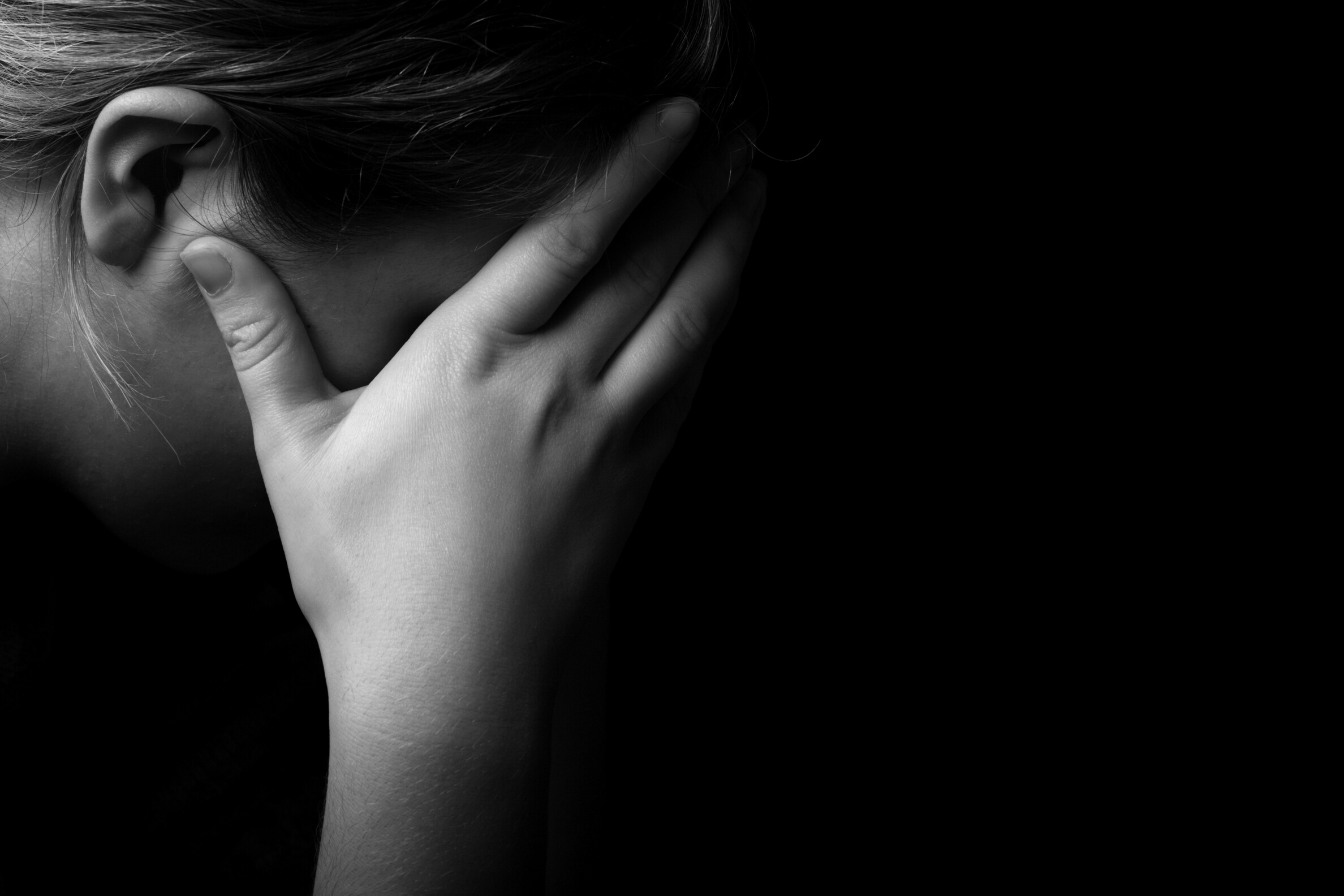 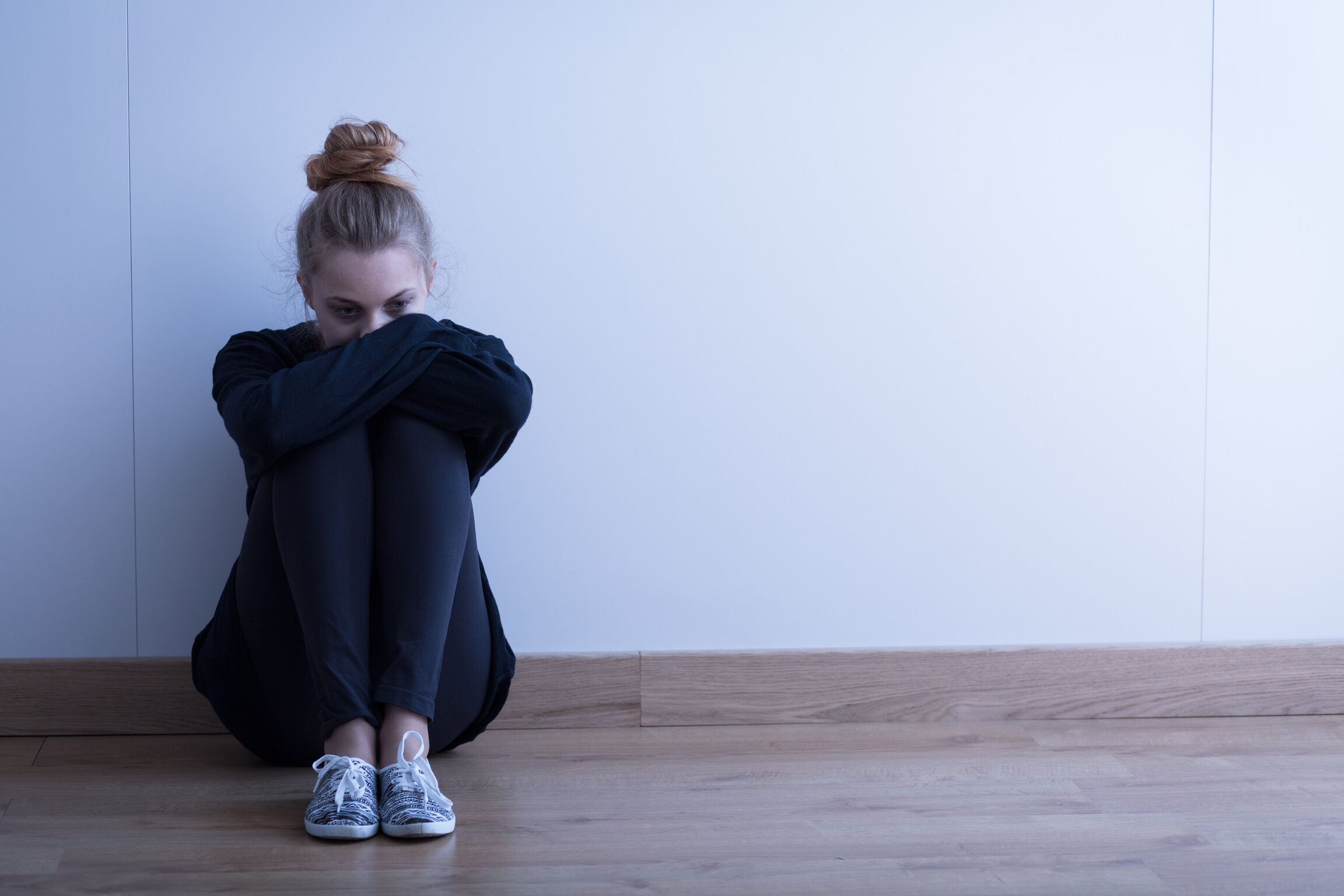 PORADNIA PSYCHOLOGICZNO - PEDAGOGICZNA W PRUDNIKU
 UL KOŚCIUSZKI 55 A 
48-200 PRUDNIK
TEL 774363862
DEPRESJA W KLASYFIKACJI MIĘDZYNARODOWEJ ORGANIZACJI ZDROWIA JEST NA CZWARTYM MIEJSCU ISTOTNYCH PROBLEMÓW ZDROWOTNYCH NA CAŁYM ŚWIECIE, STANOWI JEDNĄ Z PRZYCZYN SAMOBÓJSTW. CHOROBA TA DOTYKA LUDZI NIEZALEŻNIE OD WIEKU, WYKSZTAŁCENIA, POZYCJI SPOŁECZNEJ CZY PŁCI. 

DEPRESJA TO CHOROBA, KTÓRA DOTYKA ZARÓNO NASZEGO CIAŁA JAK I UMYSŁU. DLATEGO BARDZO WĄZNE JEST WIELOASPEKTOWE PODEJŚCIE DO OSÓB CHORYCH.
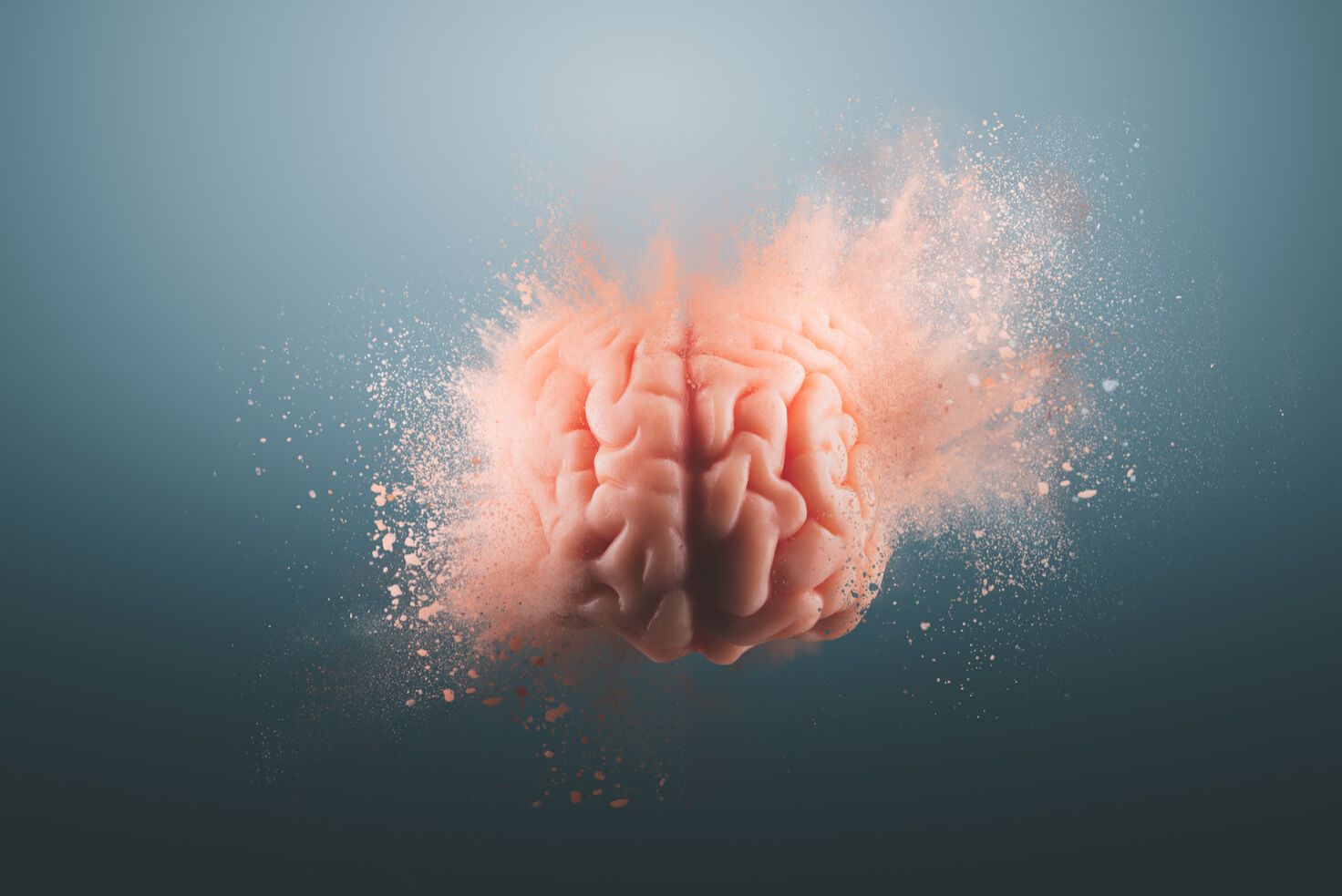 JAK PODAJE NFZ W 2014 ROKU 
W POLSCE NA DEPRESJĘ LECZYŁO SIĘ BLISKO 8 TYSIĘCY DZIECI W POLSCE. 

PRAWDOPODOBNIE 2 % DZIECI 
I MŁODZIEŻY CIERPI NA DEPRESJĘ.

DEPRESJA DOTYKA, AŻ 20 % NASTOLATKÓW, 2 % DZIECI POMIĘDZY 6-12 ROKIEM ŻYCIA, ORAZ 1 % DZIECI 
W WIEKU PRZEDSZKOLNYM , POWYŻEJ 2 -3 ROKU ŻYCIA. 

JAK WYNIKA Z RAPORTU FUNDACJI DAJEMY DZIECIĄ SIŁE, W 2014 ROKU 
W POLSCE ODNOTOWANO 209 SAMOBÓJSTW OSOB PONIŻEJ 19 ROKU ŻYCIA.
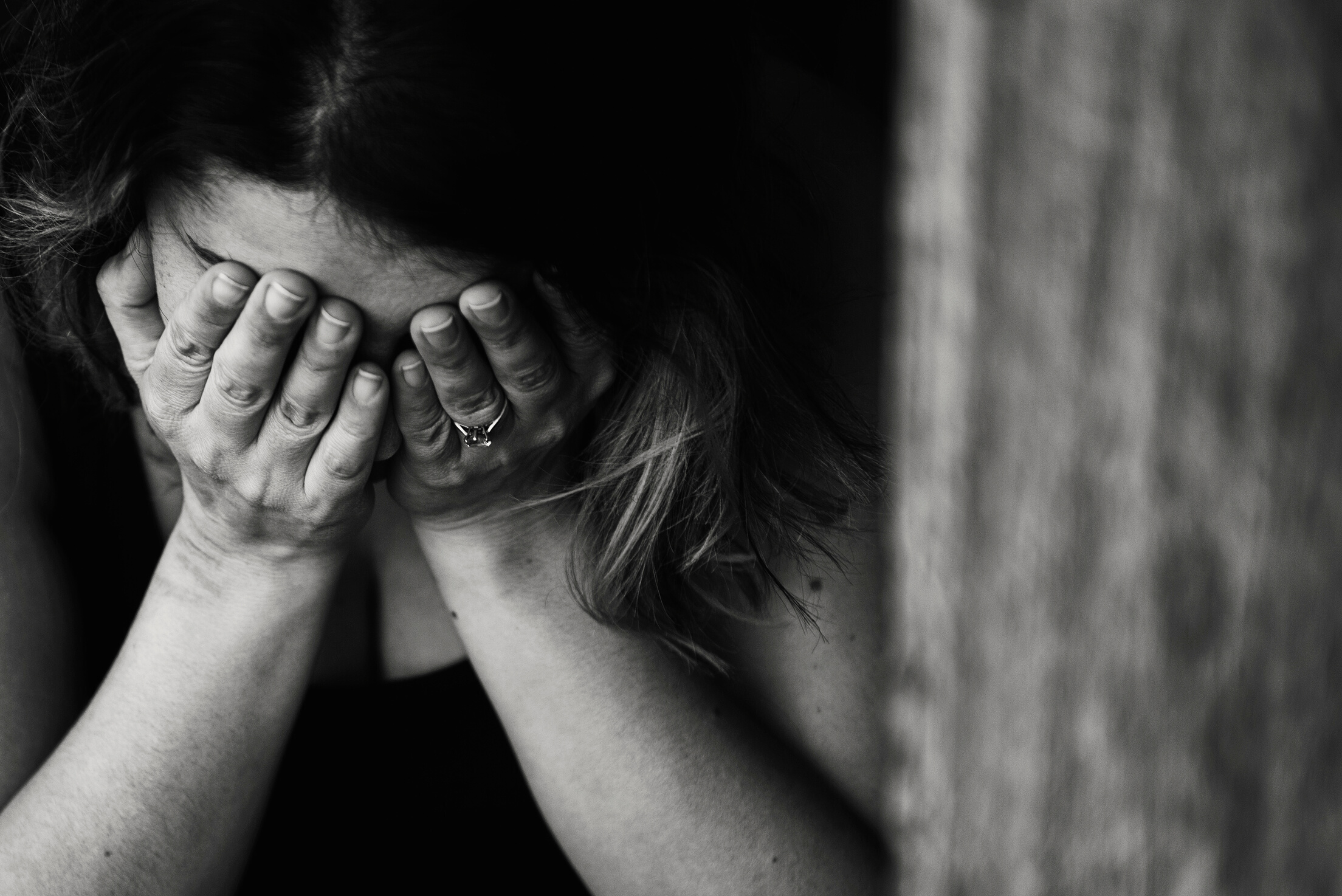 DIAGNOZA DEPRESJI U DZIECI I MŁODZIEŻY NIE JEST ŁATWA, PONIEWAŻ U DZIECI MOGĘ WYSTEPOWAĆ NIETYPOWE OBJAWY.

DEPRESJI OKRESU DZIECIŃSTWA I DOJRZEWANIA CZĘSTO TOWARZYSZĄ INNNE JEDNOSTKI CHOROBOWE NP. : ZABURZENIA LĘKOWE
 (SĄ DIAGNOZOWENE U 30 -70 % DZIECI Z ROZPOZNANĄ DEPRESJĄ)

PRZYCZYNY WYSTĘPOWANIA DEPRESJI U DZIECI NIE SĄ  DO KOŃCA ZNANE. PODOBNIE JAK 
W PRZYPADKU OSÓB DOROSŁYCH NAJCZĘŚCIEJ JEST TO WSPÓLWYSTĘPOWANIE TRZECH CZYNNIKÓW: BIOLOGICZNYCH, PSYCHOLOGICZNYCH I ŚRODOWISKOWYCH. 

CZYNNIKI BIOLOGICZNE TO GENY, KTÓRE DZIECKO DZIEDZICZY PO RODZICACH. JEŻELI KTOŚ 
W RODZINIE CHORUJE NA DEPRESJĘ, TO ISTNIEJE POWAŻNE RYZYKO, ŻE DZIECKO RÓWNIEŻ NA NIĄ ZACHORUJE. 

 CZYNNIKI PSYCHOLOGICZNE: WRAŻLIWOŚĆ, ODPORNOŚĆ NA STRES, RADZENIE SOBIE Z EMOCJAMI, POCZUCIE WŁASNEJ WARTOŚCI.

  CZYNNIKI ŚRODOWISKOWE: SPOSÓB I MIEJSCE WYCHOWANIA, TRAUMATYCZNE DOŚWIADCZENIA, UTRATA BLISKIEJ OSOBY, DOŚWIADCZANIE PRZEMOCY.
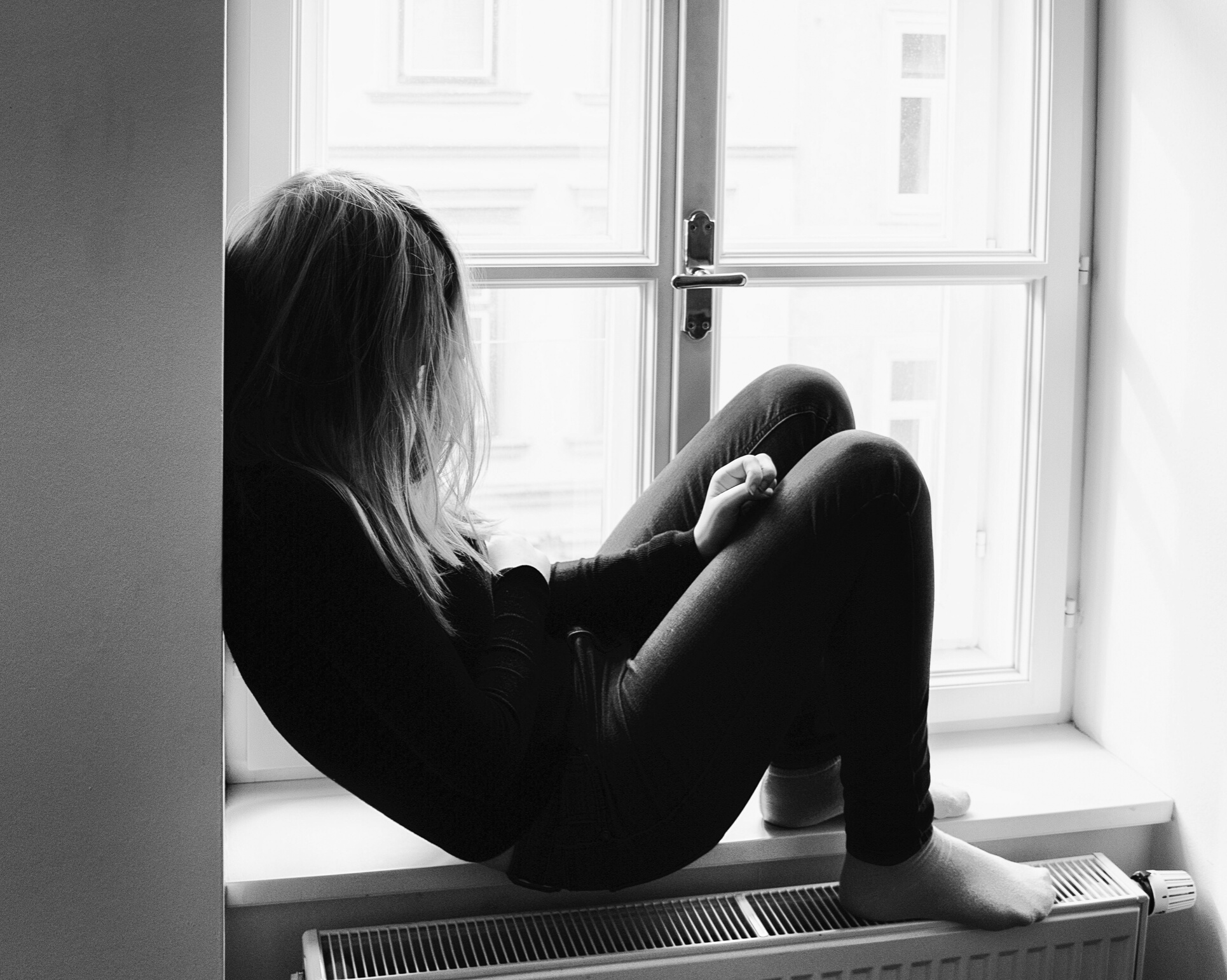 OBJAWY DEPRESJI U DZIECI I MŁODZIĘZY (SĄ PODOBNE DO OBJAWÓW U OSÓB DOROSŁYCH):
SMUTEK
OGRANICZENIE LUB REZYGNACJA Z ZAINTERESOWAŃ I AKTYWNOŚCI, KTÓRE DOTYCHCZAS SPRAWIAŁY RADOŚĆ (ANHEDONIA)
ZMIANY W ZAKRESIE AKTYWNOŚCI PSYCHORUCHOWEJ – SPOWOLNIENIE LUB POBUDZENIE PSYCHORUCHOWE, 
POCZUCIE BRAKU NADZIEI I SENSU ŻYCIA,
NISKIE POCZUCIE WŁASNEJ WARTOŚCI,
NADMIERNE POCZUCIE WINY,
POCZUCIE BEZRADNOŚCI,
NAWRACAJĄCE MYŚLI O ŚMIERCI I SAMOBÓJSTWIE,
SPADEK ENERGII,
NADMIERNA MĘCZLIWOŚĆ,
ZABURZENIA KONCENTRACJI I UWAGI,
WZROST LUB SPADEK APETYTU,
ZMIANA DOTYCHACZOSWEGO WZORCA SNU (UTRZYMUJĄCE SIĘ PRZEZ PEWIEN CZAS WYRAŹNE TRUDNOŚCI Z ZASYPIANIEM LUB WCZESNE WYBUDZANIE).
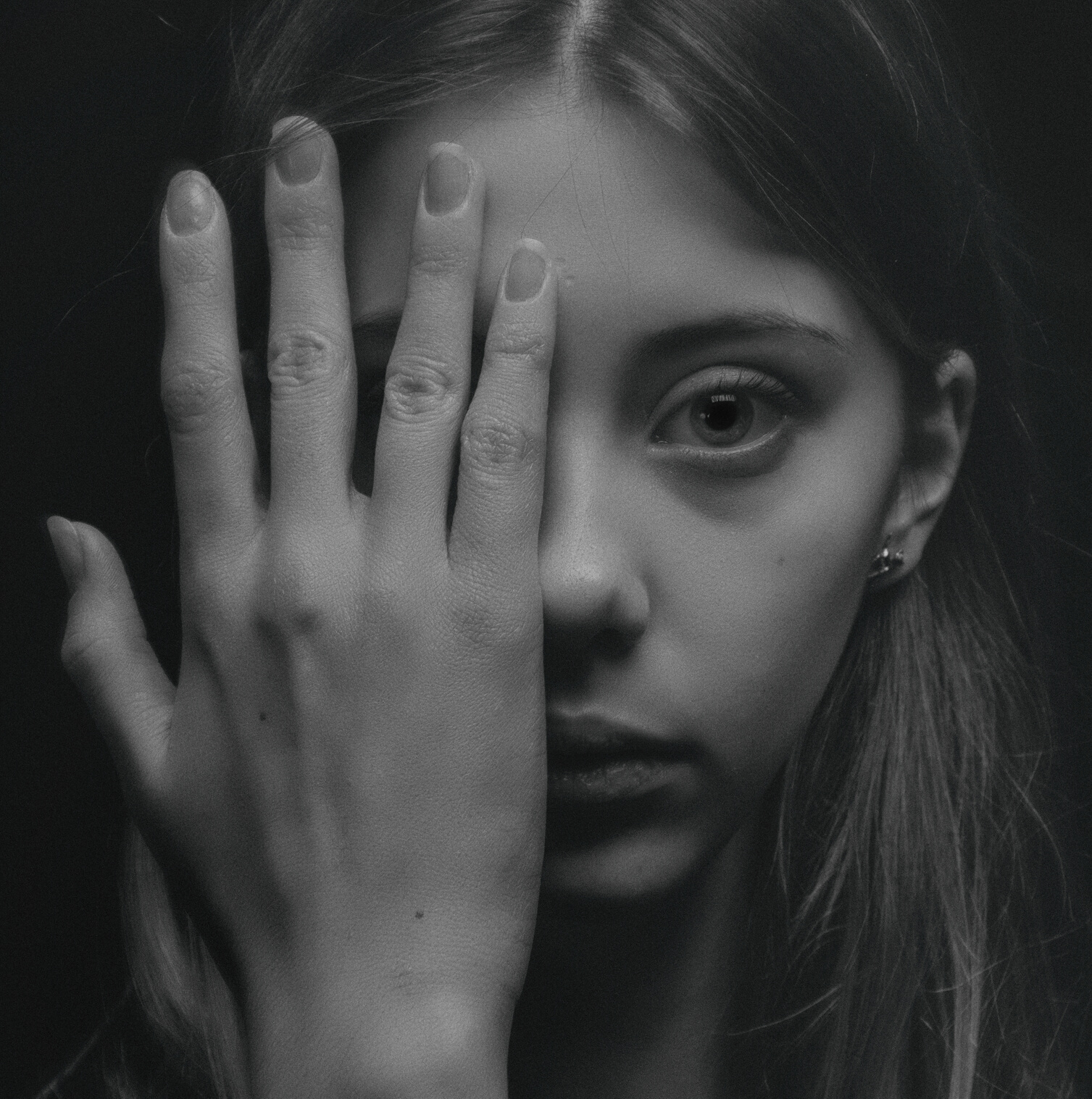 DRODZY RODZICE, JEŻELI COŚ NIEPOKOI PAŃSTWA W ZACHOWANIU DZIECKA, NASTOLATKA, NALEŻY SKONTAKTOWAĆ SIĘ ZE SPECJALISTĄ.
 
PAMIĘTAJMY RÓWNIEŻ, ŻE NIE KAŻDE OBNIŻENIE NASTROJU, CZY NIEPRZESPANA NOC BĘDZIE OZNACZAŁA DEPRESJĘ.
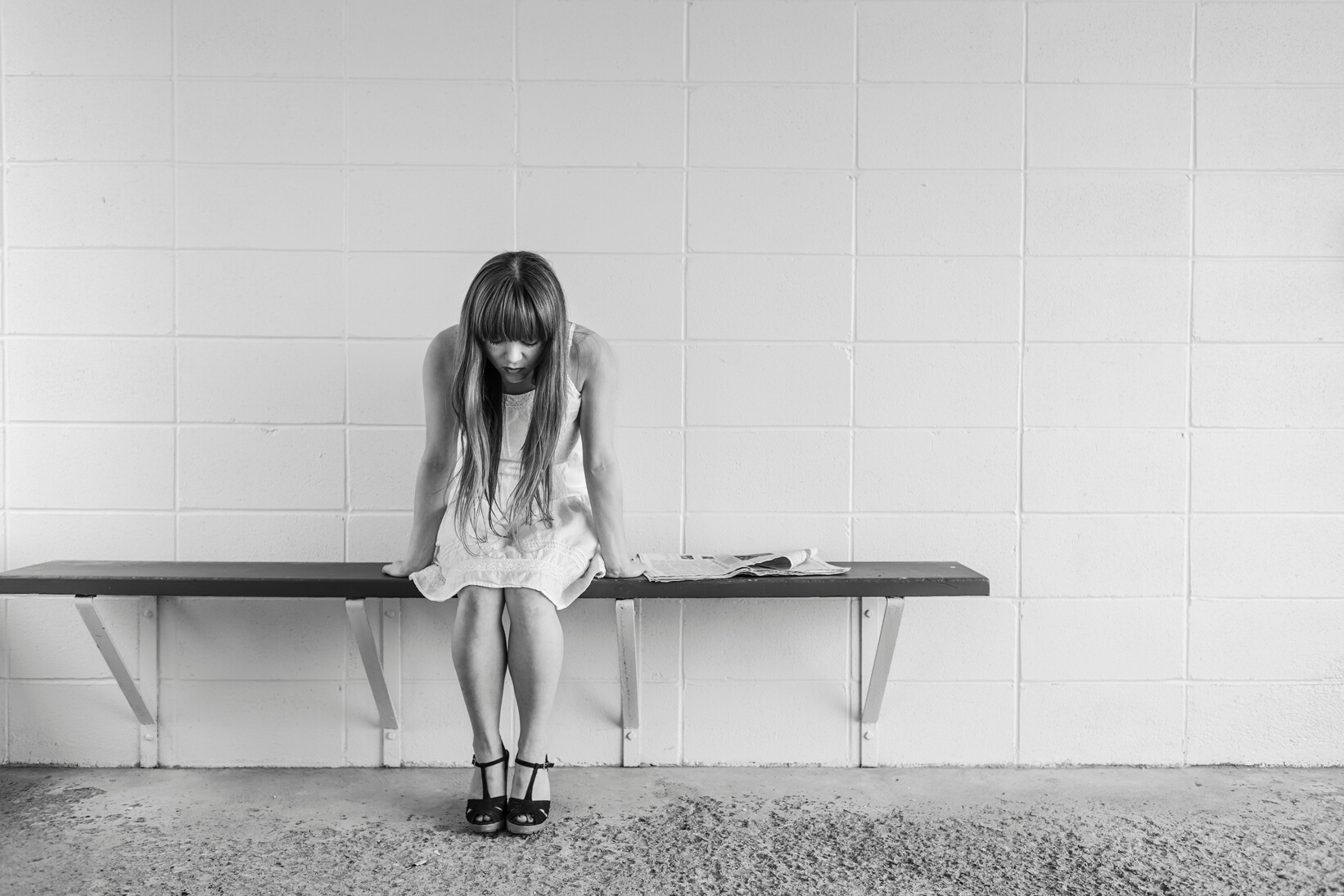 GŁÓWNM OBJAW DEPRESJI TO OGÓLNE POGORSZENIE SIĘ NASTROJU. TAKI STAN MOŻE ZDARZYĆ SIĘ KAŻDEMU Z NAS. JEŚLI JEDNAK STAN TAKI TRWA DŁUŻEJ NIŻ DWA TYGODNIE 
I TOWARZYSZĄ MU INNE OBJAWY, NALEŻY SKONTAKTOWAĆ SIĘ ZE SPECJALISTĄ.
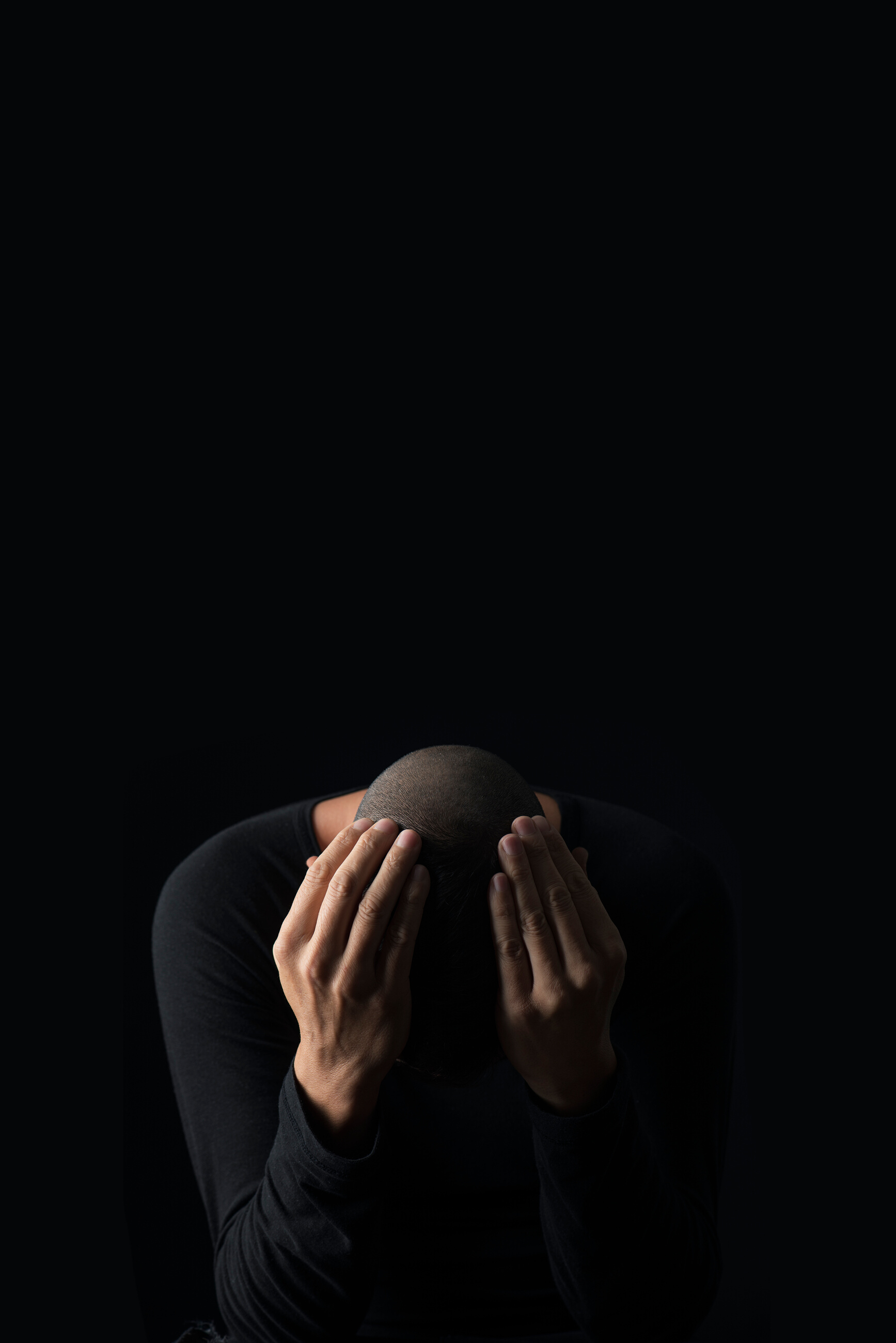 DEPRESJA TO CHOROBA PRZEWLEKŁA, KTÓRA LUBI NAWRACAĆ. PAMIĘTAJMY, JEŻELI KTOŚ Z NASZYCH BLISKICH NA NIĄ ZACHORUJE, BYĆ MOŻE BĘDZIE WYMAGAŁ HOSPITALIZACJI (W ZALEŻNOŚCI OD ZAAWANSOWANIA CHOROBY), BĘDZIE MUSIAŁ PRZYJMOWAĆ LEKI ORAZ BRAĆ UDZIAŁ W TERAPII. DROGA DO ZDROWAI JEST DŁUGA, POWINNIŚMY WIĘĆ WSPIERAĆ OSOBĘ CHORĄ.
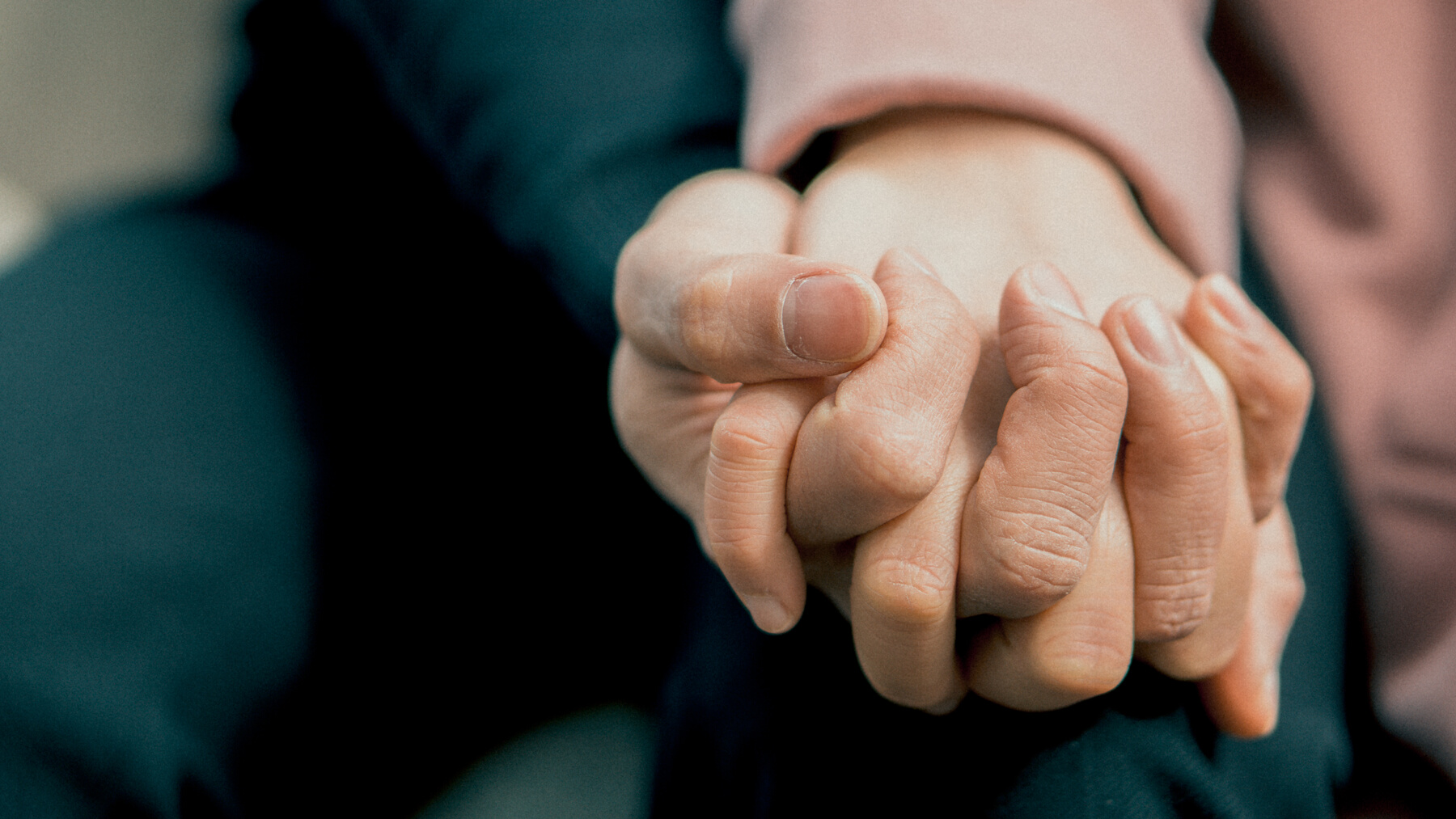 JAK ROZMAWIAĆ Z CHORYM NA DEPRESJĘ?


CZEGO NIE MÓWIĆ ?

INNI MAJĄ GORZEJ NIŻ TY, A TAK SIĘ NIE SMUCĄ,
PRZESTAŃ SIĘ WRESZCIE SMUCIĆ.
WEŹ SIĘ W GARŚĆ.
WIEM CO CZUJESZ, JA MIAŁEM/AM DEPRESJĘ CAŁY ZESZŁY TYDZIEŃ.
NIKT NIE MÓWIŁ, ŻE ŻYCIE BĘDZIE ŁATWE.
LEPIEJ WYJDŹ DO ZNAJOMYCH I SKOŃCZ JUŻ TAK MARUDZIĆ.
WZIĄŁBYŚ SIĘ DO ROBOTY.
A PRÓBOWAŁEŚ/AŚ NAPIĆ SIĘ MELISY ?
MASZ DEPRESJĘ ? TO TAK JAK ZAWSZE.
PRZEZ CIEBIEI TWOJE NASTAWIENIE WSZYSCY MAJĄ SIĘ GORZEJ !
JAK ROZMAWIAĆ Z CHORYM NA DEPRESJĘ?


C0 MÓWIĆ ?

CHCESZ , ABY CIĘ PRZYTULIĆ ?
WIESZ, ŻE NIE JESTEŚ SAM/A?
DLA MNIE JESTEŚ WAŻNY/A.
JESTEŚMY TUTAJ PO TO, ABY CIĘ WSPIERAĆ
PRZYKRO MI, NIE DO KOŃCA ROZUMIEM, CO TERAZ CZUJESZ, ALE WSPÓCZUJE CI.
NIE ZOSTAWIE CIĘ.
PRZYKRO MI JEST Z POWODU TEGO, PRZEZ CO TERAZ PRZECHODZISZ,
JA ZADBAM O SIEBIE, NIE MUISZ SIĘ MARTWIĆ, ŻE TWOJE CIERPIENIE MNIE RANI.
KOCHAM CIĘ (TYLKO WTEDY, KIEDY FAKTYCZNIE TAK JEST)
NIE JESTEŚ WARIATEM/KĄ!
GDY TO CO TERAZ ODCZUWASZ MINIĘ, JA WCIĄŻ TUTAJ BĘDĘ, TAK JAK TY.
WAŻNE TELEFONY – GDZIE SZUKAĆ POMOCY?
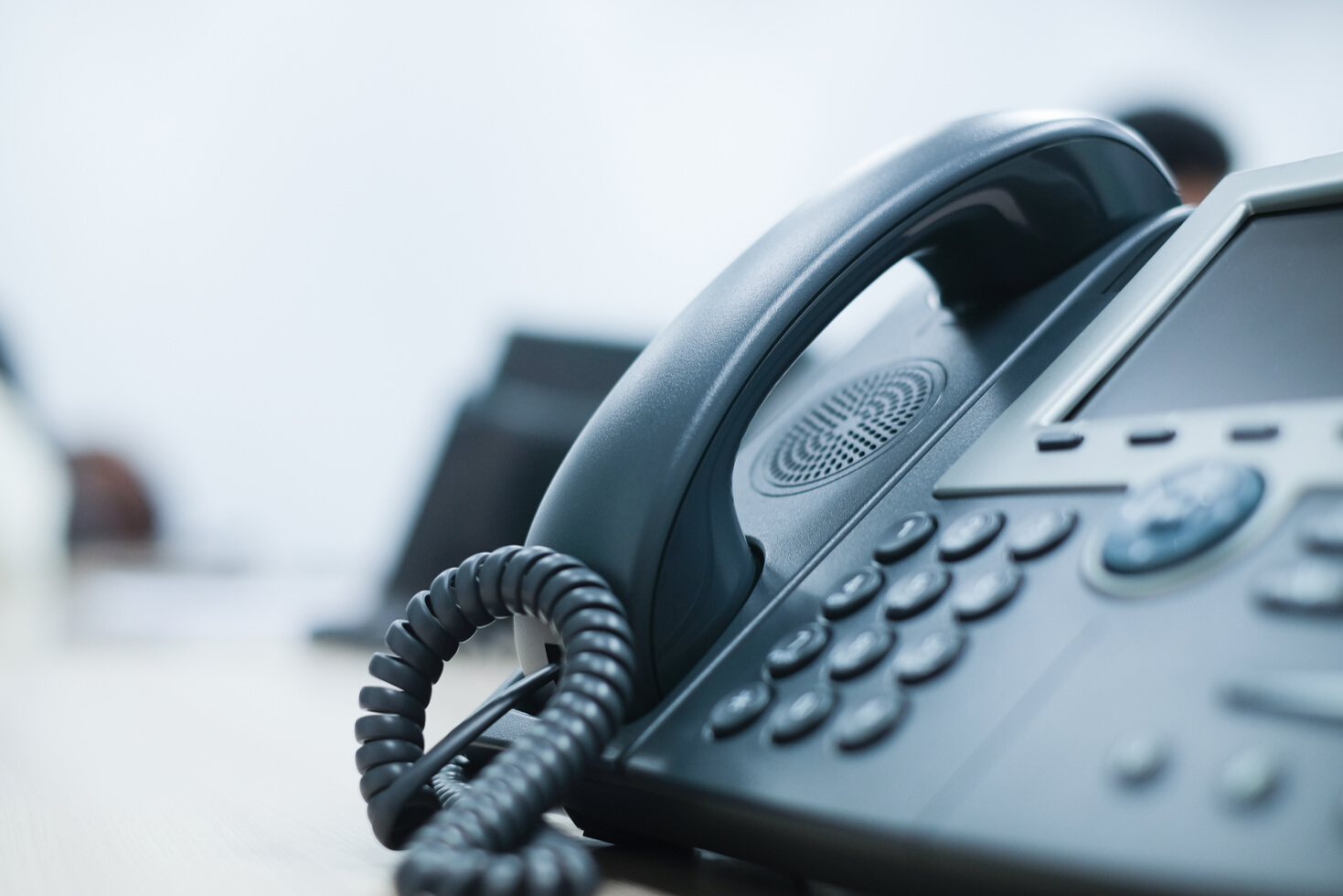 TELEFON ZAUFANIA DLA DZIECI 
116 111

TELEFON ZAUFANIA DLA DZIECI 
800 080 222

TELEFON DLA RODZICÓW 
I NAUCZYCIELI 800 100 100


PORADNIA PSYCHOLOGICZNO - PEDAGOGICZNA W PRUDNIKU - 774363862, PON - PIĄTEK 8-16
KOCHANI RODZICE, BARDZO WAŻNE JEST, ABY W TYM TRUDNYM DLA NAS CZASIE ZADBAĆ O KONDYCJE PSYCHICZNĄ CAŁEJ RODZINY, OTO KILKA RAD DLA WAS:

ZADBACJE O TO, ABY WASZE DZIECI MIAŁY W MIARĘ MOŻLIWOŚCI STAŁY PLAN DNIA - MOŻECIE UŁOŻYĆ GO WSPÓLNIE, STARSZE DZIECI MOGĄ ZROBIĆ TO SAMODZIELNIE.
PODCZAS NAUKI ZDALNEJ NALEŻY ZAPEWNIĆ DZIECKU ODPOWIEDNIE WARUNKI DO PRACY, WYGODNE MIEJSCE DO SIEDZENIA, BIURKO, SPOKÓJ I CISZĘ, ZADBAĆ NALEZY O PRAWIDŁOWĄ POSTAWĘ PRZY KOMPUTERZE.
POMIESZCZENIE W KTÓRYM PRACUJE DZIECKO NALEŻY CZĘSTO WIETRZYĆ.
TRZEBA DOPILOWAĆ ABY DZIECI BYŁY ODPOWIEDNIO NAWODNIONE.
DBAJMY O ZDROWĄ DIETĘ CAŁEJ RODZINNY, OGRANICZMY SPOŻYWANIE CUKRU I TŁUSZCZY, RZECZY PRZETWORZONYCH.
JEŻELI DZIECKO WYMAGA PODCZAS NAUKI PRZERW - POSTARAJMY SIĘ, MU JE UMOŻLIWIĆ
NIE WYCIĄGAJMY KONSEKWENCJI ZE ZŁEGO NASTROJU U DZIECI - MOŻE WYNIKAĆ ON Z FRUSTRACJI, KTÓRA SPOWODOWANA JEST NOWĄ, TRUDNĄ SYTUACJĄ
PAMIĘTAJMY, ŻE DZIECI POTRZEBUJĄ CZASU NA ZABAWĘ I ROZRYWKI
NALEŻY UMOŻLIWIĆ RÓWNIEŻ KONTAKT - POPRZEZ TELEFON , MESSENGERA ZE ZNAJOMYMI DZIECKA.
STARAJMY SIĘ, ABY DZIECKO SWÓJ WOLNY CZAS NIE SPĘDZAŁO PRZED KOMPUTEREM.
ROZMAWIAJMY, BĄDŹMY DLA NASZYCH DZIECI WSPARCIEM.
JEŻELI POJAWIAJĄ SIĘ U DZIECI TRUDNE EMOCJE, TJ.: ZŁOŚĆ STRACH, LĘK - ROZMAWIAJMY O NICH, NIE IGNORUJMY ICH,
DBAJMY O REGURALNĄ AKTYWNOŚĆ FIZYCZNĄ - BARDZO DOBRZE WPŁYWA ONA NA REGULACJE TRUDNYCH EMOCJI, ZNACZNIE POPRAWIA KONDYCJE PSYCHICZNĄ JAK I FICZYCZNĄ.
BĄDŹMY WYROZUMIALI I CIERPLIWI.
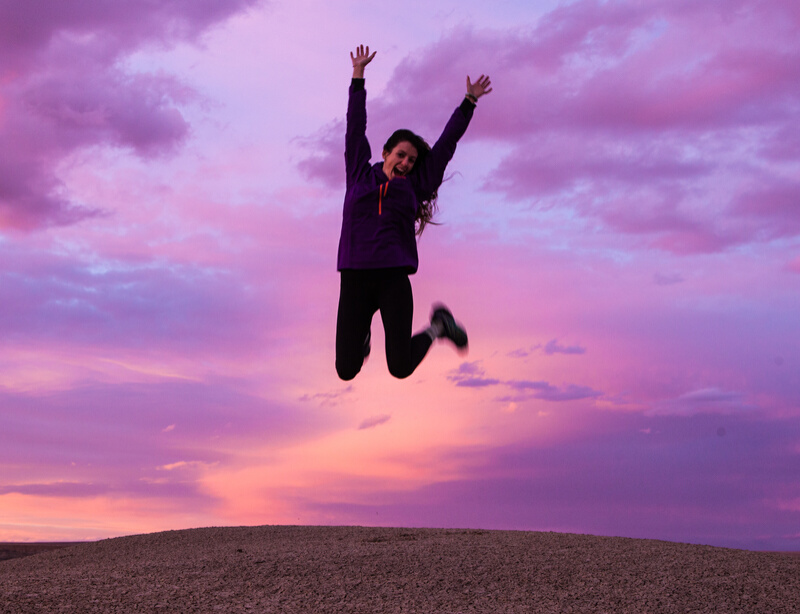 ŹRÓDŁA
HTTPS://FORUMPRZECIWDEPRESJI.PL/CATEGORY/AKTUALNOSCI
HTTPS://WWW.MEDISTORE.COM.PL/ZDROWIE/DEPRESJA